Универсальные компетентности и новая грамотность: чему учить сегодня для успеха завтра
Материал подготовлен Семеновой Е.А.,к.п.н., старшим методистомГБУ ДО ЦДО «ЭкоМир» ЛО
Общие требования к порядку обновления содержания дополнительных общеобразовательных программ и методов обучения
«Использование в реализации дополнительных общеобразовательных программ современных методов и форматов обучения, направленных на развитие метапредметных навыков, навыков проектной, учебно-исследовательской деятельности…»

Приказ № 467 МИНПРОСВЕЩЕНИЯ РОССИИ от 03 сентября 2019 года «Об утверждении Целевой модели развития региональных систем дополнительного образования детей»
Авторы: И.Д.Фрумин, М.С. Добрякова, К.А. Баранников, И.М. Ремонеко
Как назвать?
Из вышеприведенного источника: 
«Проведенный анализ литературы и нормативных документов (более 180 рамок компетентностей) позволяет утверждать, что выражения «ключевые компетентности (навыки)» и «универсальные компетентности (навыки)», «навыки XXI», «метапредметные навыки (умения)» – употребляется практически всегда как синонимы». 
В данном материале используем термин
 «универсальные компетентности»
Что такое компетентность?
Компетентность – способность эффективно мобилизовать (выбирать и использовать наиболее подходящие) знания и умения для решения задач, в том числе в новых нестандартных ситуациях.
Развитость универсальных компетентностей определяет, насколько эффективно человек принимает решения и действует в различных ситуациях, а также насколько он способен к саморазвитию
Универсальные компетентности
Ключевые компетентности:
- ориентированы на поиск стратегии решения задач;
- способствуют развитию умения учиться.
Новая грамотность
Новая грамотность:
открывает возможности коммуникации и участия в жизни общества;
снижает риск исключения человека из общественной жизни
Глобальная компетентность (PISA)
- рассматривать проблемы с различных позиций – локальных, глобальных, межкультурных;
- понимать и уважать картину мира, точку зрения других людей;
- участвовать в открытом и эффективном взаимодействии с представителями различных культур;
- прилагать усилия для обеспечения коллективного благополучия и устойчивого развития.
Что необходимо учитывать при проектировании дополнительной общеобразовательной  общеразвивающей программы?
Формирование универсальных компетентностей включается в освоение предметного содержания программы.
Определяются ключевые понятия в предметном содержании, которые обучающиеся должны уметь применять при решении задач в реальной жизни.
Включение в ожидаемые результаты не только предметных компетентностей, но и универсальных (метапредметных), а также личностных характеристик (ценностей, установок).
В аттестации по завершению реализации программы включается оценка сформированности универсальных компетентностей.
На что обратить внимание при организации образовательной деятельности обучающихся в УДОД
Создание мотивирующей образовательной среды.
Фокус на стимулирование собственной учебной деятельности обучающегося.
Обучение через исследование.
Учебные задачи и учебный опыт релевантны реальному опыту обучающегося, актуальны для него.
Проектное обучение: прежде всего, групповые межпредметные длительностью от нескольких дней до целого учебного года, в том числе в связке с реальными задачами своего сообщества.
Педагогический практикум
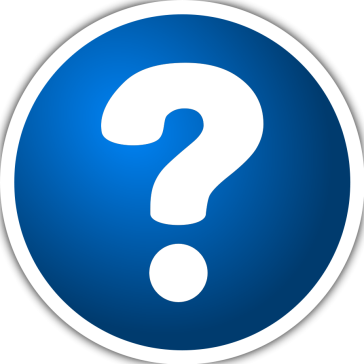 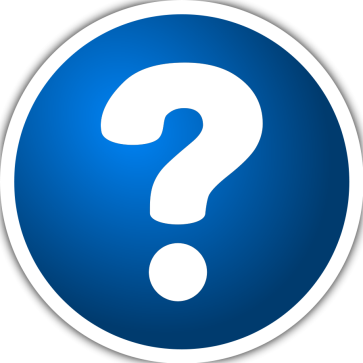 Педагогический практикум
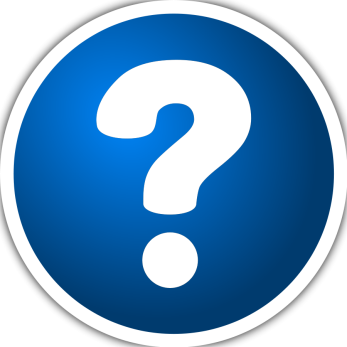 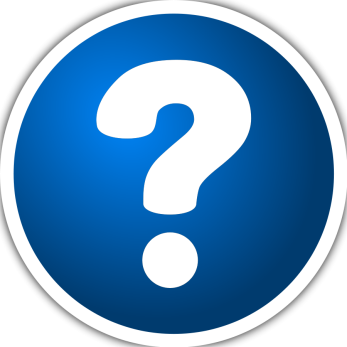 Педагогический практикум
По заданному алгоритму определите образовательный потенциал Вашей дополнительной общеобразовательной программы с позиции формирования следующих универсальных компетентностей (способностей) у обучающихся:
     1. Способность к самообразованию, т.е. способность осуществлять информационный поиск и извлекать информацию из различных источников на любых носителях, самостоятельно выполнять недостающие для выполнения определенного вида деятельности знания и умения.
     2. Технологические способности, т.е. способность понять инструкцию, описание технологии, алгоритма деятельности, четкое соблюдение технологии деятельности, что позволит обучающемуся в дальнейшем осваивать и грамотно применять новые технологии (способы деятельности) самостоятельно.

     *Метод обучения (от др.-греч. μέθοδος — путь) – процесс взаимодействия между педагогом и обучающимися, в результате которого происходит передача и усвоение знаний, умений и навыков, предусмотренных содержанием обучения. 

      Методический прием - это действия педагога, которые направлены на создание условий для решения обучающимися конкретной задачи в рамках используемого педагогом метода. Например, к приемам устного изложения теоретического материала относят объяснение, рассуждение, характеристику, повествование, описание. К приемам организации познавательной деятельности можно отнести разнообразные методические приемы работы с учебным текстом - составление плана текста и аннотаций, рецензирование, составление словаря изученной темы, схематичной модели текста.